Gwleidyddol Economaidd Cymdeithasol Technolegol Cyfreithiol Amgylcheddol
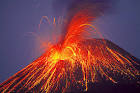 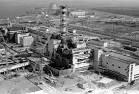 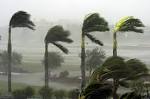 Argyfyngau Naturiol a Dynol
Beth yw’r Newid yn yr Hinsawdd?
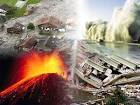 Beth sy’n achosi Argyfyngau Dynol?
A ellir osgoi Argyfyngau Naturiol?
Sut y gallwn ni fyw’n fwy “Gwyrdd”?
Enw...................................... ................. Grŵp tiwtor........
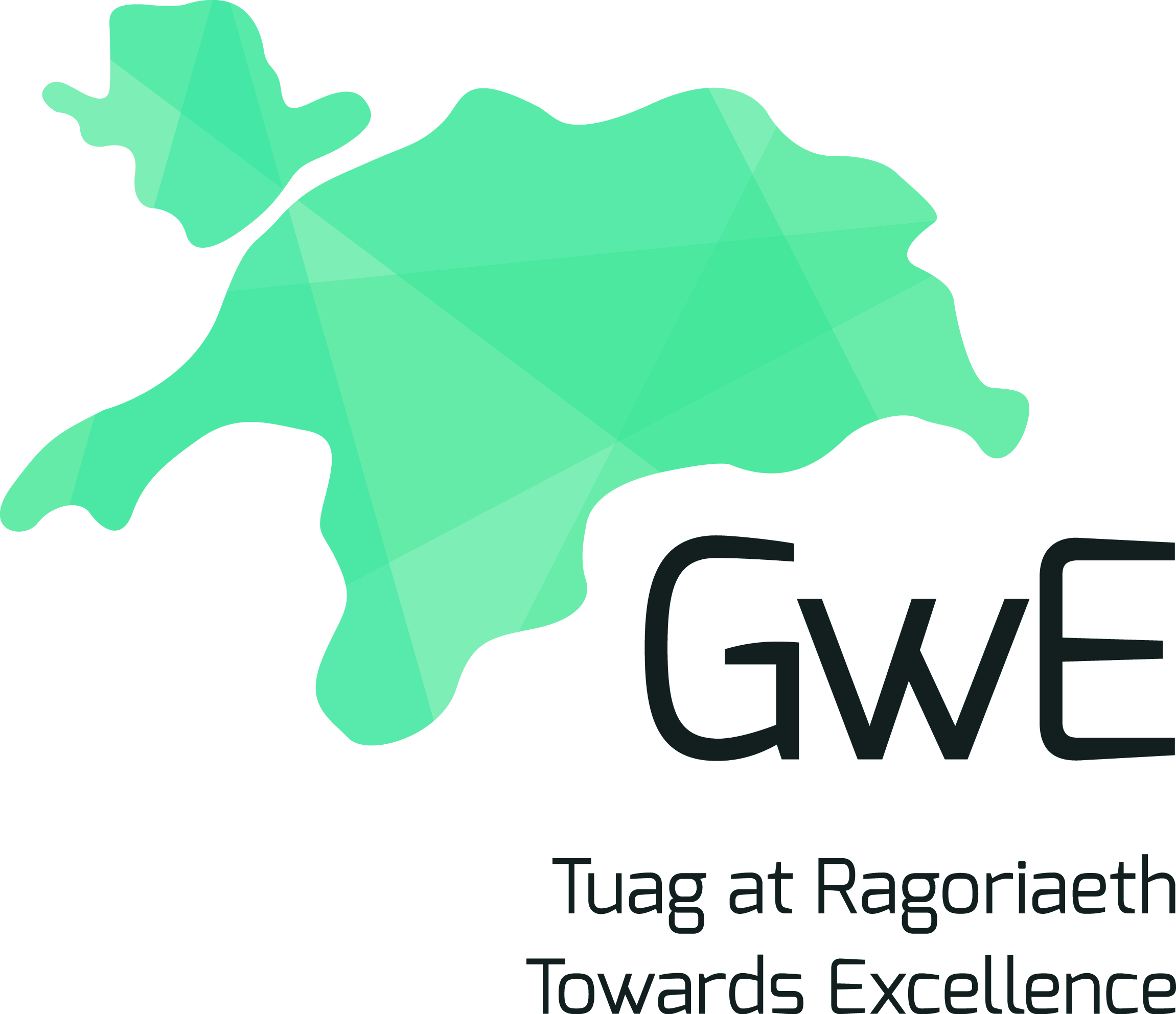 Her Dinasyddiaeth Fyd-eang Bagloriaeth Genedlaethol Cymru
Tudalen Cynnwys





































                Cyflwyniad
Yn ystod yr wythnosau nesaf, byddwch chi’n edrych ar wybodaeth, newyddion a syniadau am Argyfyngau Naturiol a Dynol. Pwrpas y prosiect hwn yw eich galluogi i ddatblygu’ch safbwynt eich hun am y mater byd-eang pwysig hwn a meithrin y sgiliau y bydd arnoch eu hangen i gwblhau asesiad dan reolaeth ar fater byd-eang arall. 
Bydd angen i chi weithio’n gyflym ac yn effeithiol yn y dosbarth.  Bydd angen i chi wrando ar eich athro, gwneud nodiadau, darllen erthyglau, cymryd rhan mewn dadleuon ac, ar y diwedd, cwblhau asesiad dan reolaeth. Yn yr asesiad dan reolaeth byddwch yn cyflwyno’ch safbwynt am fater byd-eang ac wedyn yn creu cynnyrch a fydd yn hyrwyddo’r safbwynt hwn.

Byddwch chi’n dysgu beth yw ffactorau PESTLE a sut i werthuso Cryfderau a Gwendidau.
Gwleidyddiaeth ac Argyfyngau Naturiol a Dynol
Beth rydyn ni’n ei olygu wrth y gair gwleidyddiaeth? 

Gwrandewch ar eich athro’n trafod hyn yn gyntaf ac wedyn gwnewch nodiadau yma:-
Mae dwy erthygl ar y tudalennau nesaf am faterion.  
        Mae’r gyntaf o wefan Wikipedia ac mae’r ail o bapur newydd The Guardian.

A yw’r ffynonellau gwybodaeth hyn yn ddibynadwy?
LO1   LO3
Wikipedia





The Guardian
LO1   LO3
Gwleidyddiaeth ac Argyfyngau Naturiol a Dynol
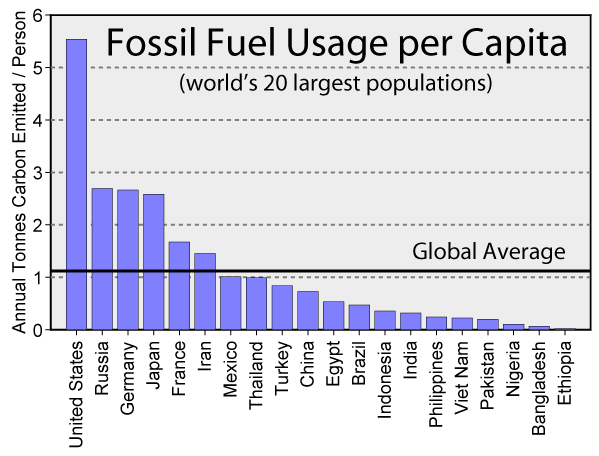 Mae Protocol Kyoto yn gytuniad rhyngwladol sy’n rhwymo gwladwriaethau sydd wedi’i lofnodi i leihau allyriadau o nwyon tŷ gwydr ar sail y rhagdybiaeth (a) bod y cynhesu byd-eang yn digwydd a (b) mai allyriadau CO2 a gynhyrchwyd gan bobl sydd wedi’i achosi. Mabwysiadwyd Protocol Kyoto yn Kyoto, Japan, ar 11 Rhagfyr 1997 a daeth i rym ar 16 Chwefror 2005. Ar hyn o bryd mae 192 o Bartïon i’r Protocol (tynnodd Canada yn ôl yn weithredol yn Rhagfyr 2012). Roedd Protocol Kyoto yn gweithredu amcan yr UNFCCC i ymladd yn erbyn y cynhesu byd-eang drwy leihau crynodiadau o nwyon tŷ gwydr yn yr awyr at lefel a fyddai’n atal ‘dangerous anthropogenic interference with the climate system‘. Mae’r Protocol wedi’i seilio ar egwyddor cyfrifoldebau cyffredin ond gwahaniaethol: mae’n rhwymo’r gwledydd datblygedig i leihau’r allyriadau presennol ar y sail mai nhw sy’n gyfrifol yn hanesyddol am lefelau presennol y nwyon tŷ gwydr yn yr awyr.
Roedd cyfnod ymrwymo cyntaf y Protocol yn dechrau yn 2008 a daeth i ben yn 2012. Cynigiwyd ail gyfnod ymrwymo, sy’n cael ei alw’n Ddiwygiad Doha, yn 2012, sy’n rhwymo 37 o wledydd i gyrraedd targedau: Awstralia, yr Undeb Ewropeaidd (a’i 28 o aelod-wladwriaethau), Belarws, Gwlad yr Iâ, Kazakhstan, Liechtenstein, Norwy, y Swistir, ac Ukrain. Mae Belarus, Kazakhstan ac Ukrain wedi datgan y gallent dynnu’n ôl o’r Protocol neu beidio â rhoi’r Diwygiad a’r ail gylch o dargedau mewn grym.
 Mae Japan, Seland Newydd, a Rwsia wedi cymryd rhan yng nghylch cyntaf Protocol Kyoto ond nid ydynt wedi mabwysiadu targedau newydd yn yr ail gyfnod ymrwymo. Gwledydd datblygedig eraill sydd heb fabwysiadu’r ail gylch o dargedau yw Canada (a dynnodd yn ôl o Brotocol Kyoto yn 2012) ac Unol Daleithiau America (sydd heb gadarnhau’r Protocol). Dim ond rhai gwladwriaethau Ewropeaidd sydd wedi ymrwymo i leihau allyriadau CO2 yn bellach nag yn y cyfnod cyntaf. Mae’r targedau hyn yn golygu gostyngiad cyfartalog o bump y cant mewn allyriadau o’i gymharu â’r lefelau ym 1990 dros y cyfnod o bum mlynedd rhwng 2008 a 2012.
Cynhaliwyd negodiadau ym Mharis yn 2014 i gytuno ar fframwaith cyfreithiol ar ôl cyfnod Protocol Kyoto a fyddai’n rhwymo’r holl lygrwyr mawr i dalu am allyriadau CO2. Mae Tsieina, India, a’r Unol Daleithiau i gyd wedi nodi na fyddant yn cadarnhau unrhyw gytuniad a fydd yn eu rhwymo’n gyfreithiol i leihau allyriadau CO2.

Ffynhonnell – Gwefan Wikipedia Tachwedd 2014
Cyflwyniad Byr i’r Newid yn yr Hinsawdd
Protocol Kyoto oedd y cytundeb cyntaf rhwng cenhedloedd i orfodi gostyngiadau mewn allyriadau o nwyon tŷ gwydr mewn gwledydd penodol. Cododd Protocol Kyoto o Gonfensiwn Fframwaith y Cenhedloedd Unedig ar y Newid yn yr Hinsawdd (UNFCCC), a lofnodwyd gan bron pob gwlad mewn cyfarfod mawr ym 1992 sy’n cael ei alw fel arfer yn Uwchgynhadledd y Ddaear. Mae’r fframwaith yn addo sefydlogi crynodiadau o nwyon tŷ gwydr “at a level that would prevent dangerous anthropogenic interference with the climate system”. Er mwyn rhoi dannedd i’r addewid honno, roedd angen cytuniad newydd a fyddai’n gosod targedau rhwymol ar gyfer lleihau nwyon tŷ gwydr. Cwblhawyd y cytuniad hwnnw yn Kyoto, Japan, ym 1997, ar ôl blynyddoedd o negodi, a daeth i rym yn 2005. Mae bron pob gwlad wedi cadarnhau’r cytuniad bellach, er bod yr Unol Daleithiau’n eithriad amlwg. Nid oedd gwledydd a oedd yn datblygu, gan gynnwys Tsieina ac India, wedi’u mandadu i leihau allyriadau, gan mai cymharol fach oedd eu cyfraniad at y CO2 sydd wedi cronni ers canrif a mwy.
O dan Brotocol Kyoto, roedd gwledydd diwydiannol yn addo torri eu hallyriadau carbon blynyddol, fel y maent wedi’u mesur mewn chwe nwy tŷ gwydr, i wahanol raddau, ar gyfartaledd o 5.2%, erbyn 2012 o’i gymharu â 1990. Mae hynny’n cyfateb i ostyngiad o 29% yn y gwerthoedd a fyddai wedi digwydd fel arall. Fodd bynnag, nid oedd y protocol wedi dod yn gyfraith ryngwladol tan ail hanner y cyfnod 1990–2012. Erbyn hynny, roedd allyriadau byd-eang wedi codi’n sylweddol. Roedd disgwyl i rai gwledydd a rhanbarthau, gan gynnwys yr Undeb Ewropeaidd, gyrraedd neu ragori ar eu nodau o dan Brotocol Kyoto erbyn 2011, ond roedd gwledydd mawr eraill yn bell iawn o’r nod. Ac roedd dau o’r allyrwyr mwyaf – yr Unol Daleithiau a Tsieina – wedi cynhyrchu mwy na digon o nwyon tŷ gwydr ychwanegol i ddad-wneud yr holl ostyngiadau a oedd wedi’u gwneud gan wledydd eraill yn ystod cyfnod Protocol Kyoto. Ledled y byd, roedd allyriadau wedi codi bron 40% rhwng 1990 a 2009, yn ôl Asiantaeth Asesu Amgylcheddol yr Iseldiroedd.

Papur newydd The Guardian
Gwleidyddiaeth ac Argyfyngau Naturiol a Dynol
Pwy sy’n elwa o’r defnydd mawr o Danwyddau Ffosil?
A
Dadansoddwch effeithiau GWLEIDYDDIAETH ar y cynhesu byd-eang

LO1 LO3
Rhestrwch y mathau o ddulliau                                                                          Ymchwiliwch i weld beth mae’r
 sy’n cael eu defnyddio ar hyn                                                                             Blaid Werdd yn ei deimlo am
 o bryd i gynhyrchu trydan.                                                                                  y Cynhesu Byd-eang a rhowch
				               grynodeb o’ch ateb yma.
Myfyriwch ar y datganiadau canlynol. Beth yw’ch barn chi?
Nid yw’r newid yn yr hinsawdd yn rhywbeth y dylen ni boeni amdano – bydd yn effeithio ar genedlaethau’rdyfodol.
LO1 LO3
Mae gwleidyddion yn edrych ar y Cynhesu Byd-eang o safbwynt tymor byr iawn. Dim ond am ddigwyddiadau yng nghyfnod y Senedd hon y maen nhw’n poeni ac nid am genedlaethau’r dyfodol.
LO1 LO3
Gan eich bod chi wedi datgan eich barn – cymerwch ran mewndadl yn y dosbarth i weld sut y mae pobl eraill yn teimlo. Cofiwch – Codwch eich llaw i gael siarad.
A yw’ch barn wedi newid?
Ar sail yr hyn rydych chi wedi’i glywed yn y ddadl – a yw’ch barnwedi newid? Cofnodwch wybodaeth newydd yn y blwch isod.
LO1 LO3
Nawr dylech chi gofnodi’ch Safbwynt Personol. Beth yw’ch barn
chi am Wleidyddiaeth a’r Cynhesu Byd-eang?  Ar beth mae wedi’iseilio? A yw’ch ffynonellau’n ddibynadwy?
.
LO1 LO2 LO3
Rydych chi’n mynd i lunio poster i geisio cyfleu’ch barn CHI am effaith Tanwyddau Ffosil ar yr amgylchedd. Dylech chi chwilio am ystadegau addas a’u cofnodi yn y blwch isod ac wedyn llunio’ch poster.
LO1 LO2 LO3
Nawr dylech chi fyfyrio ar Gryfderau a Gwendidau’ch postero ran codi ymwybyddiaeth o Wleidyddiaeth a’r Cynhesu Byd-eang.
Materion Economaidd
ac
Argyfyngau Naturiol a Dynol
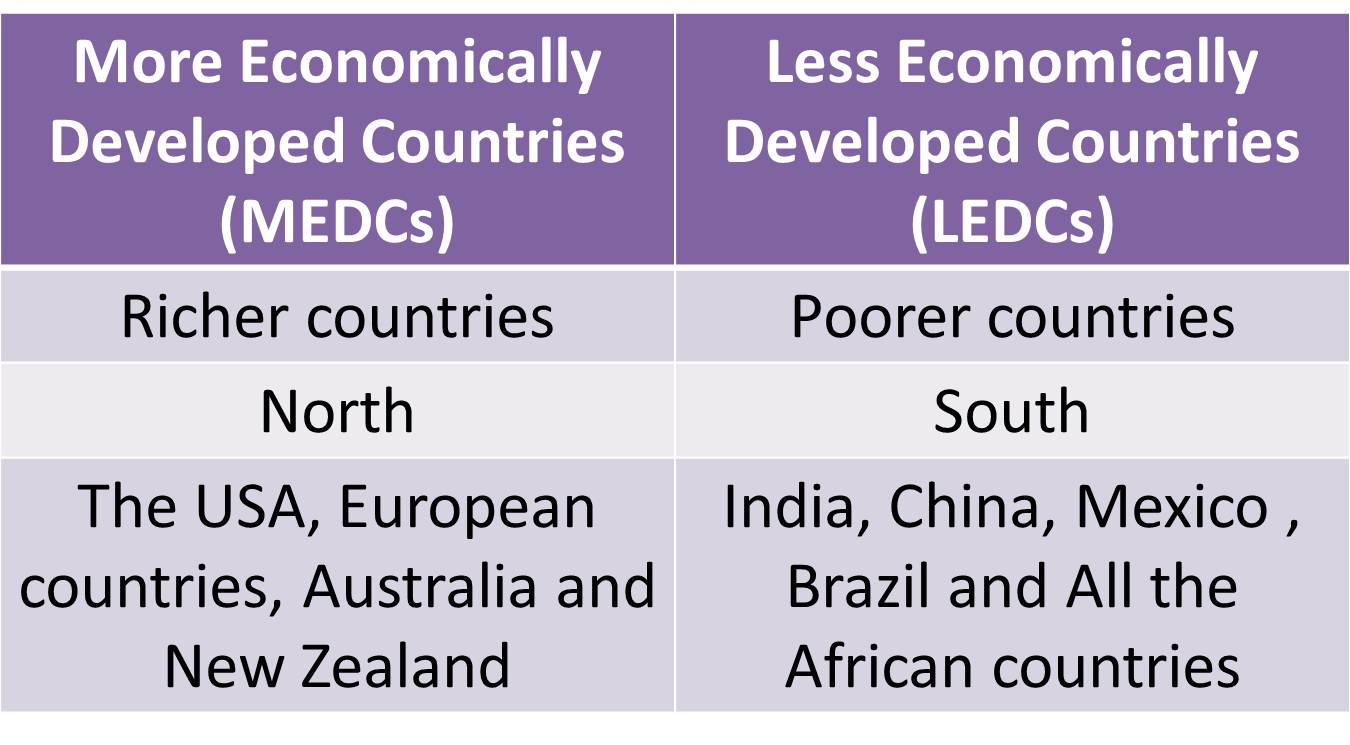 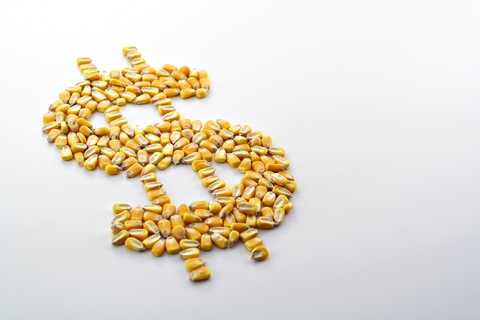 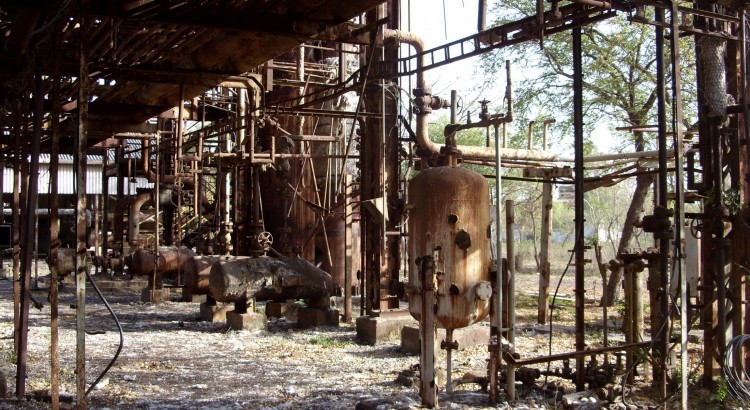 Sut y mae MATERION ECONOMAIDD yn gallu effeithio arargyfyngau Naturiol a Dynol yng Nghymru, Ewrop a’r Byd?

Beth rydyn ni’n ei olygu wrth faterion economaidd? Gwrandewch ar eich athro’n trafod hyn yn gyntafac wedyn gwnewch nodiadau yma:
LO1 LO3
Mae dwy erthygl ar y tudalennau nesaf am argyfwng Bhopal yn India.  
 Mae’r gyntaf wedi dod o wefan Greenpeace ac mae’r ail gan BBC News.
  A yw’r ffynonellau gwybodaeth hyn yn ddibynadwy?
Gwefan Greenpeace







BBC News
LO1 LO3
Argyfwng Bhopal (Gwefan Greenpeace)

Ers 1984, mae 20,000 o bobl wedi colli eu bywydau yn Bhopal, India ar ôl colli nwy cemegol o ffatri plaleiddiaid. Roedd mwy na 40 o dunelli o methyl isocyante (MIC) wedi creu cwmwl tew uwchben poblogaeth breswyl o fwy na hanner miliwn o bobl.
Deffrodd pobl yn eu cartrefi mewn pyliau o besychu, a’u hysgyfaint yn llenwi â dŵr.  Lladdwyd mwy nag 8,000 o bobl yn y diwrnodau cyntaf ar ôl gollwng y nwy, o ganlyniad i ataliad ar y galon a’r system resbiradol yn bennaf.
Roedd y ffatri gemegol a oedd yn gyfrifol am y drychineb hon yn eiddo i Union Carbide, a oedd wedi negodi setliad â Llywodraeth India ym 1989 am $470 miliwn – cyfanswm o ddim ond $370 i $533 am bob dioddefwr – swm a oedd yn rhy fach i dalu am y rhan fwyaf o’r biliau meddygol. Ym 1987, mewn Llys Rhanbarth yn Bhopa, cyhuddwyd swyddogion Union Carbide, gan gynnwys y prif weithredwr ar y pryd Warren Anderson, o ddynladdiad, ymosod difrifol a throseddau difrifol eraill. Ym 1992, codwyd gwarant i arestio Anderson.
Ond nid yw pobl Bhopal wedi gweld cyfiawnder am fwy nag 20 mlynedd. Mae Dow, ers uno ag Union Carbide, yn gwrthod derbyn yr atebolrwydd hwn yn India – na glanhau’r gwenwynau sydd wedi’u gadael.
Mae mwy nag 20,000 o bobl yn byw yng nghyffiniau’r ffatri o hyd ac maen nhw’n agored i effeithiau cemegion gwenwynig am fod y dŵr daear a’r pridd wedi’u halogi. Mae’r genhedlaeth newydd yn profi salwch hefyd, gan gynnwys pob dim o ganser a namau geni i’r effeithiau pob dydd o boenau, brechau, twymynau, cornwydydd, pen tost, cyfog, diffyg archwaeth, y bendro, a gorludded parhaus.
1984: Cannoedd yn marw mewn damwain gemegol yn Bhopal – BBC NEWS

Mae cannoedd o bobl wedi marw o effeithiau nwyon gwenwynig a oedd wedi gollwng o ffatri gemegion ger dinas Bhopal yng nghanolbarth India. 
Digwyddodd y ddamwain yn oriau mân y bore yng ngwaith plaleiddiaid Union Carbide sy’n eiddo i gwmni Americanaidd ac sy’n dair milltir (4.8 km) o Bhopal. 
Dywedodd Mr Y P Gokhale, rheolwr gyfarwyddwr Union Carbide yn India, fod nwy methyl isocyanad (MIC) wedi dianc pan dorrodd falf o dan bwysau mewn tanc storio tanddaearol yn y gwaith. O ganlyniad i hyn, roedd cwmwl marwol o nwy wedi codi o’r ffatri uwchben Bhopal, sy’n gartref i fwy na 900,000 o bobl – llawer ohonynt yn byw mewn slymiau. 
Roedd braw ac anhrefn wedi codi yn y ddinas a’r ardaloedd cyfagos wrth i ddegau o filoedd o bobl geisio dianc. 
Roedd angen triniaeth mewn ysbyty ar fwy nag 20,000 o bobl am symptomau a oedd yn cynnwys chwydd yn y llygaid, ewynboer yn y geg ac anawsterau anadlu. 
Mae miloedd o gathod, cŵn, gwartheg ac adar marw ar hyd y strydoedd ac mae corffdai’r ddinas yn prysur lenwi. 
Meddai un o breswylwyr Bhopal, Ahmed Khan: ”Roedden ni’n tagu ac roedd ein llygaid ni’n llosgi. Prin yr oedden ni’n gweld y ffordd drwy’r niwl, ac roedd y seirenau’n gwneud twrw. 
”Doedden ni ddim gwybod pa ffordd i redeg. Roedd pawb wedi drysu. 
”Doedd mamau ddim yn gwybod bod eu plant wedi marw, doedd plant ddim yn gwybod bod eu mamau wedi marw a doedd dynion ddim yn gwybod bod pawb yn eu teulu wedi marw.
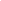 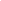 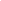 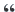 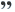 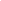 Gwleidyddiaeth ac Argyfyngau Naturiol a Dynol
Pam roedd niferoedd mor fawr o bobl wedi’ulladd a’u hanafu yn argyfwng Bhopal?
A
Dadansoddwch effeithiau Economeg ar argyfwngBhopal
LO1 LO3
A oedd y ffatri yn Bhopal yn lle 			              Beth mae’r ymadrodd “Byw yn y
diogel i weithio cyn y ddamwain? 		              slymiau” yn ei olygu?
Myfyriwch ar y datganiadau canlynol. Beth yw’ch barn chi?
Ni fyddai argyfwng Bhopal wedi digwydd oni bai fod gweithredwyr y Cwmni mor farus.
LO1 LO3
Dylai pobl fod yn ddiolchgar am waith o unrhyw fath, ac nidyw’r amodau gweithio’n bwysig.
LO1 LO3
Gan eich bod chi wedi datgan eich barn – cymerwch ran mewndadl yn y dosbarth i weld sut y mae pobl eraill yn teimlo. Cofiwch – Codwch eich llaw i gael siarad.
A yw’ch barn wedi newid?
Ar sail yr hyn rydych chi wedi’i glywed yn y ddadl – a yw’ch barnwedi newid? Cofnodwch wybodaeth newydd yn y blwch isod.
LO1 LO3
Nawr dylech chi gofnodi’ch Safbwynt Personol. Beth yw’ch barn
chi am Economeg ac argyfwng Bhopal?  Ar beth mae wedi’iseilio? A yw’ch ffynonellau’n ddibynadwy?
.
LO1 LO2 LO3
Rydych chi’n mynd i lunio taflen i geisio cyfleu’ch barn CHI am y ffordd y mae amodau gweithio’n amrywio ar draws y byd. Dylech chi chwilio am ystadegau addas a’u cofnodi yn y blwch isod ac wedyn llunio’ch taflen.
LO1 LO2 LO3
Nawr dylech chi fyfyrio ar Gryfderau a Gwendidau’ch tafleno ran codi ymwybyddiaeth o amodau gweithio ar draws y byd.
Materion Cymdeithasol
ac
Argyfyngau Naturiol a Dynol
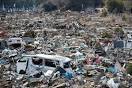 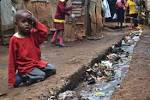 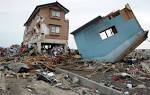 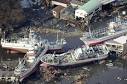 Sut y mae Argyfyngau Naturiol yn effeithio ar faterion Cymdeithasol?

Beth rydyn ni’n ei olygu wrth faterion cymdeithasol? Gwrandewch ar eich athro’n trafod hyn yn gyntafac wedyn gwnewch nodiadau yma:-
Mae dwy erthygl ar y tudalennau nesaf am y materion cymdeithasol sy’n ymwneud ag argyfyngau Naturiol.

Cafwyd un ar y wefan www.childfund.org a’r llall o dudalen ar fforwm gwe.

A yw’r ffynonellau gwybodaeth hyn yn ddibynadwy?
LO1 LO3
Childfund.org








Rhan o dudalen ar fforwm gwe
LO1 LO3
Effaith Ddinistriol Argyfyngau Naturiol – o wefan www.childfund.org
Bob blwyddyn, mae argyfyngau naturiol yn effeithio ar filynau o bobl, a gall y canlyniadau fod yn drychinebus. Drwy ddinistrio adeiladau a lledaenu afiechydon, mae argyfyngau naturiol yn gallu distrywio gwledydd cyfan dros nos. Nid tir yn unig sy’n cael ei ddifetha gan tswnamis, daeargrynfeydd a theiffwnau; maen nhw hefyd yn amharu ar fywydau pobl, yn enwedig y rheini sy’n byw mewn rhanbarthau diarffordd.
Dadleoli Poblogaethau
Un o’r effeithiau cyntaf o argyfyngau naturiol yw dadleoli pobl. Pan fydd daeargrynfeydd a grymoedd naturiol pwerus eraill yn anrheithio gwledydd, mae llawer o bobl yn gorfod gadael eu cartrefi a chwilio am loches mewn rhanbarthau eraill. Mae mewnlifiad mawr o ffoaduriaid yn gallu cyfyngu ar y cyfle i gael gofal iechyd ac amharu ar addysg a chyflenwadau bwyd yn ogystal â hylendid sylfaenol. Mae’n beth arferol i niferoedd mawr o bobl gael eu symud pan geir tswnamis nerthol ac argyfyngau naturiol eraill, ac mae’r rheini sy’n ddigon ffodus i oroesi’n wynebu heriau o bob math ar ôl y dinistr eang.
Peryglon i iechyd
Ar wahân i’r perygl amlwg o argyfyngau naturiol, gall yr effeithiau eilaidd fod yr un mor niweidiol. Yn aml, bydd teiffwnau, corwyntoedd a tswnamis yn achosi llifogydd difrifol, a gall bacteria a malaria gael eu lledaenu mewn dŵr o ganlyniad i hyn. Felly gall cymhlethdodau iechyd fod yn gyffredin ymysg y rheini sy’n goroesi argyfyngau naturiol ac, os na cheir help gan sefydliadau cymorth rhyngwladol, mae nifer y meirw’n gallu codi hyd yn oed ar ôl i’r perygl cyntaf fynd heibio.
Prinder Bwyd
Ar ôl argyfyngau naturiol, gall bwyd fynd yn brin. Bydd miloedd o bobl o gwmpas y byd yn mynd heb fwyd o ganlyniad i ddinistrio cnydau a cholli cyflenwadau amaethyddol. Mae’r effeithiau o newyn ar ôl daeargryn, teiffŵn neu gorwynt yn gallu bod yn drychinebus ond, yn ffodus, mae ffyrdd i chi helpu. Mae Cronfa Argyfwng Child Alert ChildFund yn darparu bwyd a chymorth maethol i ddiwallu anghenion pobl mewn argyfyngau naturiol. Bydd eich rhodd o $25, $50 neu $100 yn cael ei defnyddio i ddiwallu anghenion ar lawr gwlad.
Ôl-effeithiau Emosiynol
Gall argyfyngau naturiol fod yn drawmatig iawn i blant. Wrth wynebu dinistr a marwolaeth eu ffrindiau ac anwyliaid, mae llawer o blant yn datblygu anhwylder pryder ôl-drawmatig, anhwylder seicolegol difrifol sy’n dilyn trawma eithafol. Os na fydd plant sy’n dioddef o’r anhwylder hwn yn cael eu trin, gallant fod yn dueddol i brofi niwed seicolegol a gofid emosiynol parhaus. Mae ChildFund yn gweithio mewn gwledydd o gwmpas y byd lle cafwyd argyfyngau naturiol i helpu plant i gael y gofal seicogymdeithasol y mae arnynt ei angen ar ôl digwyddiadau trawmatig o’r fath.
Er nad oes neb yn gallu atal argyfyngau naturiol, fe allwn ni helpu pobl sydd mewn angen ar eu hôl. Drwy gyfrannu rhodd i Gronfa Child Alert ChildFund, gallwch ein helpu i ddarparu bwyd, dŵr glân, gofal iechyd a chefnogaeth emosiynol i blant a chymunedau sydd wedi’u dadleoli ar ôl argyfyngau naturiol.
Rhan o dudalen o fforwm gwe
Mae argyfyngau naturiol mor gyffredin nawr fel mai prin yw’r sylw a roddir iddynt yn y newyddion oni bai fod nifer mawr wedi’u lladd neu eu hanafu. Llosgfynyddoedd, tirlithriadau, tswnamis a llifogydd – dyma ychydig o’r ffyrdd y mae natur yn taro bob diwrnod, gan adael dinistr a thor-calon. Mae pobl wedi dysgu paratoi ar gyfer y posibilrwydd o ddaeargrynfeydd, tornados, corwyntoedd a thanau gwyllt, ond ni waeth faint o waith paratoi a wneir, ni all hynny leihau effaith argyfyngau naturiol ar bob agwedd ar gymdeithas. Dinistr FfisegolYr effaith weladwy fwyaf o argyfyngau naturiol yw’r dinistr ffisegol ar eu hôl. Yn aml bydd cartrefi, cerbydau ac eiddo personol yn cael eu dinistrio o fewn cyfnod byr, gan adael teuluoedd yn ddigartref a chau rhai busnesau am byth. Mae tornados yn dinistrio adeiladau ar fympwy, gall daeargrynfeydd achosi difrod i adeiladau nad yw’n amlwg ar yr olwg gyntaf, ac mae tswnamis a llifogydd yn codi cartrefi oddi ar eu sylfeini. 
Cost EmosiynolNid yw’n anodd amnewid eiddo personol, gan fod llawer o bobl yn yswirio eu heiddo a’u nwyddau diriaethol. Mae’r gost emosiynol o argyfyngau naturiol yn fwy dinistriol o lawer. Colli bywyd un o’ch anwyliaid yw’r peth gwaethaf a all ddigwydd ond nid hynny yw’r unig effaith emosiynol barhaus y mae dioddefwyr yn ei phrofi. Gellir dadleoli cymunedau cyfan, gan wahanu ffrindiau a chymdogion; bydd dioddefwyr yn wynebu gorbryder ac iselder wrth feddwl tybed a fydd yr un peth yn digwydd eto. Mewn achosion eithafol, gallant brofi anhwylder pryder ôl-drawmatig. 
Pryderon EconomaiddEr bod yr effeithiau gweladwy o argyfyngau naturiol yn amlwg ac yn gryf, maent yn gallu effeithio’n anuniongyrchol hefyd ar y cymunedau yn yr ardaloedd o’u cwmpas. Bydd argyfyngau naturiol yn arwain gan amlaf at ymyrraeth â gwasanaethau cyfleustodau yn yr ardaloedd hynny. Mae hyn yn gallu peryglu bywydau pobl sy’n dibynnu ar ddialysis neu gyflenwadau o ocsigen. Mae’r ymateb i alwadau am gymorth meddygol yn arafach yn aml hefyd, gan fod rhaid i griwiau gwasanaethau brys ganolbwyntio ar helpu rhai sy’n dioddef yn yr argyfwng. Mae’n bosibl y bydd banciau a busnesau eraill yn cau fel na fydd teuluoedd yn gallu codi arian i dalu biliau a phrynu bwyd. 
Daearyddiaeth
Mae daearyddiaeth yn ffactor pwysig o ran y ffordd y mae argyfyngau naturiol yn effeithio ar ardal benodol. Mewn cymunedau gwledig neu ddiarffordd, mae argyfyngau naturiol yn gallu gwthio teuluoedd i sefyllfa lle maent yn gorfod byw heb gyfleusterau modern fel cyflenwadau trydan a dŵr. Efallai na fyddan nhw’n gallu cyrraedd y dref agosaf i brynu pethau angenrheidiol ac y byddan nhw’n gorfod dibynnu ar yr hyn sydd ganddyn nhw wrth gefn. Bydd ardaloedd poblog iawn yn wynebu problemau neilltuol yn sgil argyfyngau naturiol. Bydd hylendid yn destun pryder wrth i bobl heidio i ganolfannau cymorth dros dro a chystadlu am adnoddau prin. 
Yr Amgylchedd
Cymdeithas ac Argyfyngau Naturiol a Dynol
Pam y mae argyfyngau Naturiol yn cael effaith Gymdeithasol hirach ar gymunedau tlotach?
A
Dadansoddwch yr EffaithGymdeithasol oArgyfyngauNaturiol

LO1 LO3
Pa fath o gymuned sy’n dioddef			              Beth ellid ei wneud i greu mwy o
fwyaf o ganlyniad i argyfyngau			              ymwybyddiaeth o effaith
naturiol a pham?			              argyfyngau Naturiol ar gymunedau?
Myfyriwch ar y datganiadau canlynol. Beth yw’ch barn chi?
Os yw pobl yn dewis byw ger llosgfynyddoedd / gorlifdir, yna dylen nhw dderbyn y canlyniadau.
LO1 LO3
Codwyd llawer o arian i gynorthwyo pobl sy’n dioddef o ganlyniad i argyfyngau Naturiol. Oni ddylai pobl ddechrau eu helpu eu hunain?
LO1 LO3
Gan eich bod chi wedi datgan eich barn – cymerwch ran mewndadl yn y dosbarth i weld sut y mae pobl eraill yn teimlo. Cofiwch – Codwch eich llaw i gael siarad.
A yw’ch barn wedi newid?
Ar sail yr hyn rydych chi wedi’i glywed yn y ddadl – a yw’ch barnwedi newid? Cofnodwch wybodaeth newydd yn y blwch isod.
LO1 LO3
Nawr dylech chi gofnodi’ch Safbwynt Personol. Beth yw’ch barn
chi am yr effaith Gymdeithasol o argyfyngau Naturiol?  Ar beth mae wedi’iseilio? A yw’ch ffynonellau’n ddibynadwy?
.
LO1 LO2 LO3
Rydych chi’n mynd i ysgrifennu llythyr at un o arweinwyr y byd. Dylech chi gynnwys ystadegau am yr effaith gymdeithasol o argyfyngau Naturiol yn eich llythyr. Yn eich llythyr, dylech geisio perswadio’r arweinydd i roi mwy o arian at gynorthwyo pobl sy’n dioddef ar ôl argyfyngau Naturiol. Dylech chi chwilio am ystadegau a’u cofnodi yn y blwch isod cyn ysgrifennu’ch llythyr.
LO1 LO2 LO3
Nawr dylech chi fyfyrio ar Gryfderau a Gwendidau’ch llythyr o ran codi ymwybyddiaeth o’r effaith gymdeithasol o argyfyngau Naturiol.
Materion Technolegol
ac
Argyfyngau Naturiol a Dynol
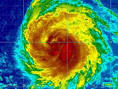 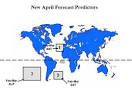 Sut y mae MATERION Technolegol yn gallu effeithio arargyfyngau Naturiol a Dynol yng Nghymru, Ewrop a’r Byd?

Beth rydyn ni’n ei olygu wrth faterion Technolegol? Gwrandewch ar eich athro’n trafod hyn yn gyntafac wedyn gwnewch nodiadau yma:-
LO1 LO3
Mae dwy ddogfen ar y tudalennau nesaf am systemau rhybuddio rhag Argyfyngau Naturiol.  
 Cafwyd un o wefan Livescience a’r llall o un o wefannau Llywodraeth Japan.
  A yw’r ffynonellau gwybodaeth hyn yn ddibynadwy?
Livescience.com








www.jma.go.jp
LO1 LO3
Pan fydd System Rhybuddio rhag Tswnamis yn gweithio, a phan na fydd
Er bod arbenigwyr yn dweud bod y systemau rhybuddio presennol yn gweithio’n dda o ran canfod risgiau sy’n ymwneud â tswnamis, anfon gwybodaeth a llunio cynlluniau argyfwng, weithiau nid yw’r broses yn gweithio’n ddigon cyflym. Mae munudau’n cyfrif os yw’r ronnau ar fin cyrraedd y lan — yn enwedig am ei bod mor anodd rhagfynegi daeargrynfeydd mawr.

“Mae daeargrynfeydd yn digwydd yn ddirybudd,” meddai Craig Fugate, pennaeth Asiantaeth Ffederal Rheoli Argyfyngau’r Unol Daleithiau, wrth ohebwyr heddiw. “Dyna pam y mae paratoi mor hanfodol.”

Er mwyn canfod a disgrifio’r tonnau dinistriol hyn, mae NOAA yn defnyddio fflyd o fwiau gwarchod. Lansiwyd y chwech cyntaf o’r bwiau DART (Deep-Ocean Assessment and Reporting of Tsunami) yn 2001, ac roedd 32 ohonynt ar waith ym mhob rhan o’r Môr Tawel erbyn 2008. (Mae NOAA wedi lansio 39 o fwiau DART ledled y byd.)

Mae pob gorsaf DART yn cynnwys bwi sydd wedi’i angori wrth offeryn monitro ar waelod y môr. Mae’r synhwyrydd hwn yn mesur tymheredd a gwasgedd bob 15 eiliad, gan ganfod tswnamis drwy synhwyro’r newid mewn gwasgedd y maen nhw’n ei achosi. Mae’r ddyfais yn trawsnewid darlleniadau gwasgedd yn amcangyfrifon o uchder wyneb y môr i roi rhyw syniad i ymchwilwyr o ba mor fawr fydd y tonnau sydd ar eu ffordd.

Mae’r dyfeisiau monitro hyn yn trosglwyddo eu darlleniadau i’r bwiau ar wyneb y môr ac mae’r rheini’n gyrru’r wybodaeth at wyddonwyr mewn amser real. Bydd ymchwilwyr yn cyfuno’r wybodaeth hon â gwybodaeth seismig am y daeargryn a data o fesuryddion llanw ar hyd gwahanol arfordiroedd i gael darlun cyfan a manwl o unrhyw tswnami sydd ar ei ffordd.

Rhoi’r gair ar led
Dim ond hanner y gwaith yw canfod a disgrifio’r tswnami. Er mwyn cadw pobl o’r ffordd yn ddiogel, rhaid lledaenu’r wybodaeth hon yn gyflym ac effeithlon.


O wefan www.live science.com
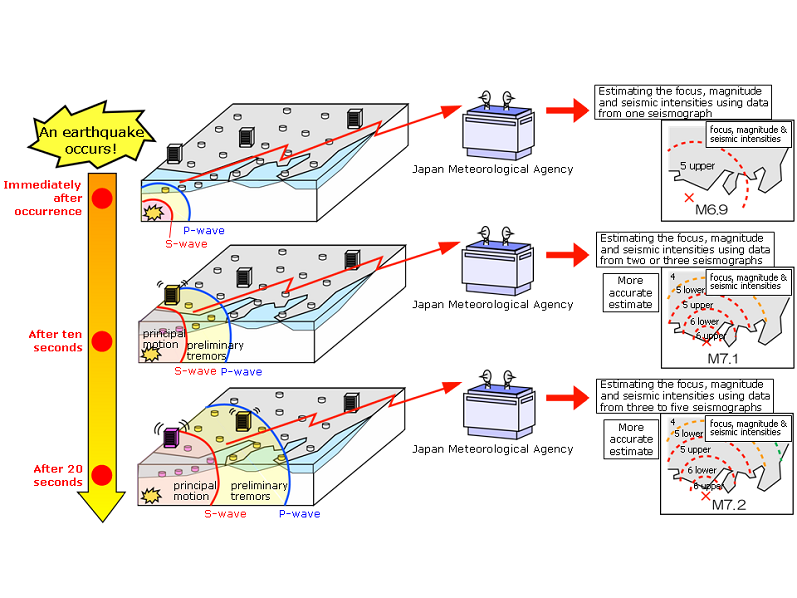 Technoleg ac Argyfyngau Naturiol a Dynol
Pam y mae gwyddonwyr yn ceisio rhagfynegi prydy bydd argyfyngau Naturiol yn digwydd?
A
Dadansoddwch yr effaith bosibl o dechnoleg ar Argyfyngau Naturiol

LO1 LO3
Pa ran y gallai cyfryngau 			             Pa mor effeithiol yw’r dulliau
cymdeithasol ei chwarae o ran                                                                           presennol o ragfynegi
lleihau effaith argyfyngau Naturiol?		              argyfyngau Naturiol?
Myfyriwch ar y datganiadau canlynol. Beth yw’ch barn chi?
Ni ddylem geisio rhybuddio pobl am argyfyngau Naturiol gan eu bod yn rhan o fywyd.
LO1 LO3
Mae bodau dynol wedi cael effaith fawr ar y blaned ac maen nhw’n gyfrifol am rai argyfyngau Naturiol.
LO1 LO3
Gan eich bod chi wedi datgan eich barn – cymerwch ran mewndadl yn y dosbarth i weld sut y mae pobl eraill yn teimlo. Cofiwch – Codwch eich llaw i gael siarad.
A yw’ch barn wedi newid?
Ar sail yr hyn rydych chi wedi’i glywed yn y ddadl – a yw’ch barnwedi newid? Cofnodwch wybodaeth newydd yn y blwch isod.
LO1 LO3
Nawr dylech chi gofnodi’ch Safbwynt Personol. Beth yw’ch barn
chi am yr effaith Dechnolegol ar argyfyngau Naturiol?  Ar beth mae wedi’iseilio? A yw’ch ffynonellau’n ddibynadwy?
.
LO1 LO2 LO3
Rydych chi’n mynd i ymchwilio i “Ffyrdd o Baratoi ar gyfer Daeargryn”. Wedyn byddwch yn dylunio posteri i ddangos i bobl sut i baratoi ar gyfer/delio â daeargryn. Dylech chi chwilio am ystadegau/cynghorion a’u cofnodi yn y blwch isod cyn llunio’ch poster.
LO1 LO2 LO3
Nawr dylech chi fyfyrio ar Gryfderau a Gwendidau’ch poster o ran codi ymwybyddiaeth o effaith Technoleg ar baratoi ar gyfer argyfyngau Naturiol.
Argyfyngau Naturiol a Dynol
a
DEDDFWRIAETH
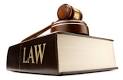 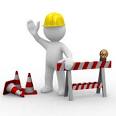 Sut y mae DEDDFWRIAETH yn gallu effeithio arargyfyngau Naturiol a Dynol yng Nghymru, Ewrop a’r Byd?

Beth rydyn ni’n ei olygu wrth ddeddfwriaeth? Gwrandewch ar eich athro’n trafod hyn yn gyntafac wedyn gwnewch nodiadau yma:-
LO1 LO3
Mae dwy erthygl ar y tudalennau nesaf am ddeddfwriaeth.  
 Cafwyd un o The African Business Journal a’r llall o wefan insurancejournal.com
  A yw’r ffynonellau gwybodaeth hyn yn ddibynadwy?
The African Business Journal






insurancejournal.com
LO1 LO3
Iechyd a Diogelwch ym Mwyngloddiau De Affrica
Gweriniaeth Pobl De Affrica yw’r enw arall ar y rhanbarth hwn sy’n gyfoethog ei adnoddau ac yn gartref i rai o’r mwyngloddiau dyfnaf yn y byd. Mae’r wlad hon a’i phoblogaeth o 4.8 miliwn (UN 2008) yn un o’r ffynonellau pwysicaf ar gyfer diemyntau, aur, PGM, fanadiwm, glo, a metelau gwerthfawr fel platinwm. Ond mae’r hanes trychinebus o ran iechyd a diogelwch yn y mwyngloddiau’n bwrw ei gysgod dros yr adnoddau hyn.
”O ganlyniad i ddamweiniau mewn mwyngloddiau rhwng 1 Mehefin 2008 ac 1 Mehefin 2009 cafwyd 142 o farwolaethau ymhlith mwynwyr a oedd wedi’u cyflogi’n gyfreithlon a 135 ymhlith mwynwyr anghyfreithlon," meddai Gweinidog Mwyngloddiau De Affrica Susan Shabangu mewn ymateb ysgrifenedig i’r llywodraeth ar 2 Gorffennaf.
Mae’r cyfanswm hwn wedi achosi siom er gwaethaf adroddiadau bod cyfanswm y marwolaethau ymhlith mwynwyr cyfreithlon wedi gostwng 24 y cant o’r cyfanswm o 221 ar gyfer y flwyddyn 2007.Yn yr wythnosau cyn 11 Mehefin eleni, cafwyd ergyd drom ym mwynglawdd segur Eland sy’n eiddo i Harmony Gold yn nhalaith y Central Free State. Codwyd 76 o gyrff mwynwyr anghyfreithlon o’r mwynglawdd ar ôl tân tanddaearol. Cododd nifer y marwolaethau o ddydd i ddydd ar ôl ymweliadau gan yr Adran Mwynau ac Ynni, apelau gan yr undeb llafur Solidarity a Chyngres Undebau Llafur De Affrica (COSATU), a phenawdau a oedd yn mynegi dychryn ledled y byd. Yn ogystal ag agor llygaid pobl drwy’r byd i beryglon mwyngloddio anghyfreithlon, roedd y drasiedi hon wedi tynnu sylw at bryderon ehangach ynghylch safonau iechyd a diogelwch yn Ne Affrica mewn cylchoedd cyfreithiol hefyd. Un o’r pryderon mwyaf yn y diwydiant mwyngloddio yn Ne Affrica yw’r cynnydd yn nifer yr achosion o dwbercwlosis ac afiechydon eraill. Mae silicosis wedi dod yn gyffredin iawn ymysg mwynwyr sy’n agored drwy’r amser i effeithiau llwch silica yn siafftiau mwyngloddiau. Yn yr un modd, mae gweithio’n barhaus mewn mannau cyfyng, poeth sydd wedi’u hawyru’n wael ynghyd â lledaenu heintiau HIV wedi dwysáu’r perygl o heintio â thwbercwlosis. Mae asthma yn achosi pryderon tebyg hefyd.
Mae Llywodraeth De Affrica wedi amcangyfrif bod y cyfraddau heintio â TB yn ei mwyngloddiau ymysg yr uchaf yn y byd. Mae TB a Malaria yn broblem eisoes yn y cymunedau o gwmpas y mwyngloddiau ac, o ganlyniad, gall mwyngloddiau waethygu problem sydd eisoes wedi gwreiddio.
Mae’r diwydiant mwyngloddio yn y rhanbarthau hyn hefyd yn gallu denu niferoedd mawr o weithwyr mudol sy’n chwilio’n daer am waith yn y mwyngloddiau. Mae hyn yn arwain at fwy o amodau byw cyfyng ac is-safonol ac mae hefyd yn gallu hybu lledaeniad y clefydau hyn.
Po fwyaf o ddynion sy’n gweithio mewn ardal mwyngloddio, mwyaf fydd nifer y gweithwyr rhyw masnachol a’r bygythiad o HIV ac AIDS.
O The African Business Journal    www.tabj.co.za
Ceir llawer math o argyfwng. Bydd argyfyngau y codwyd yswiriant ar eu cyfer yn digwydd yn aml yn sgil trychinebau naturiol – llifogydd, daeargrynfeydd, sychder, tornados a chorwyntoedd. Ond ceir argyfyngau sydd wedi’u hachosi gan ddyn hefyd fel y drychineb ofnadwy yn ffatri Rana Plaza ym Mangladesh ar 24 Ebrill.
Ar y diwrnod hwnnw yn Savar, Bangladesh, bu farw mwy na 1,100 o bobl wedi i adeilad y ffatri ddymchwel. Mae’r drychineb hon yn tynnu sylw at y risgiau y mae amodau gweithio’n gallu eu hachosi nid yn unig i weithwyr ond i enw da a chadwynau cyflenwi’r sefydliadau sy’n defnyddio eu gwasanaethau.

Yn achos nifer o gyflenwyr ac adwerthwyr mwyaf y byd, roedd y drasiesi wedi denu llawer o sylw negyddol i’r defnydd o decstilau o ffynonellau allanol ar ôl y digwyddiad yn Rana Plaza.
Mae adroddiad diweddar gan Marsh Risk Management Research, Bangladesh Factory Collapse: Lessons in Risk for the Retail Industry, yn rhoi trosolwg o’r risgiau y mae adwerthwyr yn eu hwynebu wrth gael tecstilau o Fangladesh a marchnadoedd eraill sy’n isel eu costau.
Mae amodau gweithio gwael yn fygythiad i rai heblaw’r gweithwyr eu hunain.
“Er bod cwmnïau adwerthu a chyflenwi mawr wedi cael nwyddau o Fangladesh ers degawdau ac wedi ymdrechu i wella amodau gweithio yn y gorffennol, mae’r digwyddiad yn Rana Plaza yn dangos eto i sefydliadau fod y risgiau o globaleiddio sy’n gysylltiedig â llafur yn galw am oruchwylio effeithiol, mwy o sylw, mwy o wyliadwriaeth, a gwelliant parhaus,” meddai Tracy Knippenburg Gillis, yr Arweinydd Ymarfer Rhyngwladol ar Reoli Argyfyngau a Niwed i Enw Da yn Marsh Risk Consulting. Mae Gillis yn dweud y dylai adwerthwyr a chyflenwyr edrych ar y drychineb hon er mwyn deall yn well y risgiau y maen nhw’n eu hwynebu yn eu gweithrediadau a’u cadwynau cyflenwi, cryfhau arferion diogelwch yn eu gweithlu a gwella eu gallu i wrthsefyll risgiau i’w cadwynau cyflenwi a’u henw da.
Mae diwydiant tecstilau Bangladesh yn chwarae rhan bwysig yng nghadwynau cyflenwi’r diwydiant adwerthu oherwydd ei allu i gynhyrchu am gostau isel.
Ond er bod y cyfraddau cyflog yn y wlad ymysg yr isaf yn y byd (nid yw gweithwyr Bangladesh yn ennill ond 23 sent yr awr ar lefel yr isafswm cyflog), yn ôl Mynegai Amodau Gweithio Maplecroft, mae hefyd yn wythfed isaf am amodau gweithio diwydiannol ac mae hyn yn creu risgiau sylweddol i adwerthwyr o ran eu henw da, eu cydymffurfiaeth a’u cadwynau cyflenwi.
Bangladesh yw un o’r marchnadoedd mwyaf deniadol yn y byd o hyd ar gyfer caffael nwyddau adwerthu cynradd ar gyfer defnyddwyr anodd eu plesio am fod ei chostau cynhyrchu’n parhau’n isel.
Ond dylai adwerthwyr fod yn wyliadwrus, yn ôl adroddiad Marsh. Dylai adwerthwyr ystyried yn ofalus sut y maen nhw’n ymdrin â’r risg i’w henw da, eu ffordd o reoli argyfyngau, a chryfder eu cadwynau cyflenwi, a chanolbwyntio ar wella cydymffurfiaeth a thryloywder.

O www.insurancejournal.com
Deddfwriaeth ac Argyfyngau Naturiol a Dynol
Sut y mae amodau gweithio gwael yn dwysáu effaith damwain ddiwydiannol?
A
Dadansoddwch yr effaith y mae deddfwriaeth yn gallu ei chael ar Argyfyngau Dynol

LO1 LO3
A ddylai pobl osgoi prynu nwyddau		              Sut y dylid sancsiynu cwmnïau
oddi wrth gwmnïau lle nad oes			              sydd ag amodau gweithio gwael?
deddfwriaeth dda ar gyfer
eu gweithlu?
Myfyriwch ar y datganiadau canlynol. Beth yw’ch barn chi?
Dylai cwmnïau mawr wneud cymaint o elw â phosibl hebystyried y gost.
LO1 LO3
Dylai pobl weithio’n galetach yn yr ysgol er mwyn peidio âgorfod cymryd swydd sydd ag amodau gweithio gwael.
LO1 LO3
Gan eich bod chi wedi datgan eich barn – cymerwch ran mewndadl yn y dosbarth i weld sut y mae pobl eraill yn teimlo. Cofiwch – Codwch eich llaw i gael siarad.
A yw’ch barn wedi newid?
Ar sail yr hyn rydych chi wedi’i glywed yn y ddadl – a yw’ch barnwedi newid? Cofnodwch wybodaeth newydd yn y blwch isod.
LO1 LO3
Nawr dylech chi gofnodi’ch Safbwynt Personol. Beth yw’ch barn
chi am Ddeddfwriaeth ar y Gweithlu ac argyfyngau Dynol?  Ar beth mae wedi’iseilio? A yw’ch ffynonellau’n ddibynadwy?
.
LO1 LO2 LO3
Rydych chi’n mynd i ymchwilio i “Amodau gweithio yn y DU”. Wedyn byddwch yn llunio bwrdd stori ar gyfer hysbyseb deledu sy’n dangos i weithwyr sut y mae’r gyfraith yn gallu eu hamddiffyn yn y gwaith a beth yw eu hawliau. Dylech chi chwilio am ystadegau/canllawiau a’u cofnodi yn y blwch isod cyn llunio’ch bwrdd stori.
LO1 LO2 LO3
Nawr dylech chi fyfyrio ar Gryfderau a Gwendidau’ch bwrdd stori o ran codi ymwybyddiaeth o effaith Technoleg ar baratoi ar gyfer argyfyngau Naturiol.
Argyfyngau Naturiol a Dynol
a’r
Amgylchedd
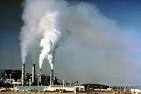 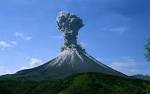 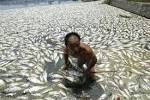 Sut y mae argyfyngau Naturiol a Dynol yn effeithio ar yr Amgylchedd?

Beth rydyn ni’n ei olygu wrth yr amgylchedd? Gwrandewch ar eich athro’n trafod hyn yn gyntafac wedyn gwnewch nodiadau yma:-
Mae dwy erthygl ar y tudalennau nesaf am yr amgylchedd. 
 Cafwyd un o www.greenfacts.org, a’r llall o www.imascientist.org
A yw’r ffynonellau gwybodaeth hyn yn ddibynadwy?
LO1 LO3
www.greenfacts.org







www.imascientist.org
LO1 LO3
Sut y mae damwain Chernobyl wedi effeithio ar yr amgylchedd?

Roedd rhai rhannau o Ewrop wedi cael eu halogi’n sylweddol, yn enwedig rhannau o’r Belarws, Rwsia, ac Ukrain presennol, gan y meintiau mawr o ddeunyddiau ymbelydrol a oedd wedi’u rhyddhau o’r adweithydd ar ôl ei ddifrodi. Ers hynny mae’r rhan fwyaf o’r deunyddiau hyn wedi trawsffurfio’n ddeunyddiau sefydlog, anymbelydrol ond bydd rhai ohonynt yn parhau’n ymbelydrol am gyfnod hir. 
3.1 Roedd yr ardaloedd trefol ger yr adweithydd wedi’u halogi’n helaeth a chawsant eu gwagio’n gyflym. Ers y ddamwain, mae’r halogi ar wyneb y tir wedi lleihau ac mae lefelau’r ymbelydredd yn yr aer yr un fath ag yr oedden nhw cyn y ddamwain yn y rhan fwyaf o’r ardaloedd hyn.
3.2 Mewn perthynas ag amaethyddiaeth, roedd yr halogi ar gnydau, cig a llaeth gan ïodin ymbelydrol byrhoedlog yn achosi pryder mawr yn y misoedd cyntaf ar ôl y ddamwain. Nawr, ac am ddegawdau i ddod, yr halogi gan cesiwm ymbelydrol sydd ag oes hirach yw’r prif destun pryder mewn rhai ardaloedd gwledig.
3.3 Mae cynhyrchion bwyd o goedwigoedd fel aeron, madarch a helgig yn cynnwys lefelau uchel iawn o cesiwm ymbelydrol hirhoedlog a rhagwelir y bydd yr halogiad hwn yn parhau’n uchel am rai degawdau. Er enghraifft, yng ngwledydd Llychlyn, roedd y ddamwain wedi arwain at halogi helaeth ar gig ceirw Llychlyn. 
3.4 O ganlyniad i’r ddamwain, roedd ardaloedd dyfrol a physgod wedi cael eu halogi gan ddeunyddiau ymbelydrol. Roedd yr halogiad wedi gostwng yn gyflym o ganlyniad i wanedu a dadfeilio ond roedd rhai o’r deunyddiau wedi cael eu dal yn y priddoedd o gwmpas afonydd a llynnoedd halogedig. Heddiw, ceir lefelau isel o ymbelydredd yn y rhan fwyaf o ardaloedd dyfrol a physgod, er bod y lefelau mewn rhai llynnoedd caeedig yn parhau’n uchel. 
3.5 Roedd y ddamwain wedi effeithio’n syth ar lawer o blanhigion ac anifeiliaid a oedd yn byw o fewn 30 km i’r safle. Cafwyd mwy o farwoldeb a llai o atgenhedlu a cheir adroddiadau hyd heddiw am rai anomaleddau mewn planhigion ac anifeiliaid. Dros y blynyddoedd, wrth i lefelau’r ymbelydredd ostwng, mae’r poblogaethau biolegol wedi dechrau ymadfer ac mae’r ardal wedi dod yn hafan unigryw i fioamrywiaeth.

O wefan www.greenfacts.org
A yw llosgfynyddoedd yn llygru’r amgylchedd?

Gall llosgfynyddoedd gynhyrchu llawer o lygredd wrth echdorri. Weithiau, os bydd llosgfynyddoedd yn allyrru llawer o nwyon sylffwrig, gall hynny arwain at law asid. Echdorrodd llosgfynydd Skaftá yng Ngwlad yr Iâ ym 1793, gan ryddhau llawer o nwyon gwenwynig a laddodd lawer o bobl, yn ogystal â gwenwyno’r tir fel nad oedd dim yn tyfu. Bu farw tua 50% o’r da byw yng Ngwlad yr Iâ, ac roedd 25% o’r boblogaeth wedi marw o newyn o ganlyniad i hyn. Teimlwyd yr effeithiau ledled Gorllewin Ewrop. 
Mae’r lludw a’r llwch sy’n cael eu hallyrru weithiau gan losgfynyddoedd hefyd yn gallu cael effaith ddifrifol ar yr amgylchedd. Mae’r cymylau llwch o losgfynyddoedd mawr yn gallu atal goleuni’r haul yn rhannol, gan ostwng tymheredd a rhwystro cnydau rhag tyfu. Er enghraifft, pan echdorrodd Tambora ym 1815, cawson ni’r hyn a alwyd yn flwyddyn heb haf, am fod yr holl lwch folcanig wedi atal pelydrau’r haul. Methodd cnydau ar draws y byd, gan arwain at newyn.
Yn ogystal â hyn, gall llosgfynyddoedd allyrru llawer o CO2. Mae’r cyfraddau allyrru’n is nag ar gyfer tanwyddau ffosil, felly rydyn ni’n gwybod nad llosgfynyddoedd sy’n achosi’r gyfradd bresennol o gynhesu byd-eang. Ond fe allan nhw gynyddu dros amser os ceir mwy o folcanigrwydd. Er enghraifft, yn y Cyfnod Cretasig, pan oedd y deinosoriaid yn byw, roedd y cyfraddau folcanigrwydd yn uwch, gan greu mwy o CO2 yn yr atmosffer. Roedd hyn wedi arwain at dymereddau uwch fel mai prin iawn oedd y rhew ar y pegynau.

Dyfyniad o’r wefan www.imascientist.org
Yr Amgylchedd ac Argyfyngau Naturiol a Dynol
Ai argyfyngau Naturiol ynteu argyfyngau Dynol sy’n cael yr effaith fwyaf ar yr amgylchedd?
A
DadansoddwchEffaith ArgyfyngauNaturiol a Dynolar yr Amgylchedd

LO1  LO3
A yw llygredd Carbon Deuocsid yn                                                                   Sut y mae ein dibyniaeth ar
broblem sydd wedi’i chreu gan                                                                         ffynonellau egni rhatach wedi 
fodau dynol?				            effeithio ar yr Amgylchedd?
Myfyriwch ar y datganiadau canlynol. Beth yw’ch barn chi?
Nid oedd argyfwng Chernobyl wedi effeithio arnon ni.
LO1 LO3
Dim ond ar y bobl sy’n byw’n agos iddyn nhw y maellosgfynyddoedd yn effeithio.
LO1 LO3
Gan eich bod chi wedi datgan eich barn – cymerwch ran mewndadl yn y dosbarth i weld sut y mae pobl eraill yn teimlo. Cofiwch – Codwch eich llaw i gael siarad.
A yw’ch barn wedi newid?
Ar sail yr hyn rydych chi wedi’i glywed yn y ddadl – a yw’ch barnwedi newid? Cofnodwch wybodaeth newydd yn y blwch isod.
.
LO1 LO3
Nawr dylech chi gofnodi’ch Safbwynt Personol. Beth yw’ch barn
chi am y ffordd y mae argyfyngau Naturiol yn effeithio ar yr Amgylchedd?  Ar beth mae wedi’i seilio? A yw’ch ffynonellau’n ddibynadwy?
.
LO1 LO2 LO3
Rydych chi’n mynd i ymchwilio i “Egni Niwclear”. Wedyn byddwch yn llunio poster “Manteision ac Anfanteision” sy’n dangos pa mor ddefnyddiol/niweidiol yw egni niwclear. Dylech chi chwilio am ystadegau a manylion a’u cofnodi yn y blwch isod cyn llunio’ch poster.
LO1 LO2 LO3
Nawr dylech chi fyfyrio ar Gryfderau a Gwendidau’ch poster o ran codi ymwybyddiaeth o Fanteision ac Anfanteision Egni Niwclear.
Crynhoi ar ddiwedd yr uned

Yn y lleoedd gwag isod, nodwch y pum gair allweddol y byddech yn eu defnyddio wrth lunio gwaith ar argyfyngau Naturiol a Dynol mewn perthynas â’r meysydd canlynol:


Gwleidyddiaeth ac argyfyngau Naturiol a Dynol





2. Economeg ac argyfyngau Naturiol a Dynol






3. Materion Cymdeithasol ac argyfyngau Naturiol a Dynol






4. Materion Technolegol ac argyfyngau Naturiol a Dynol






5. Deddfwriaeth ac argyfyngau Naturiol a Dynol







6.  Yr Amgylchedd ac argyfyngau Naturiol a Dynol
LO1 LO2 LO3